El Santo Rosario – Misterios Gozosos
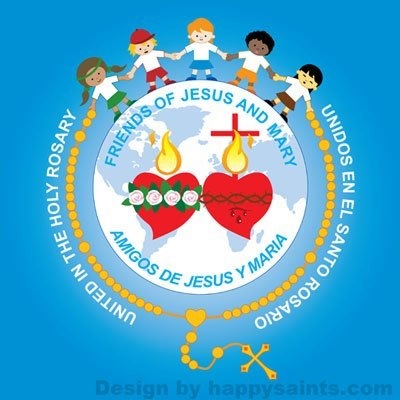 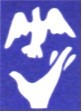 Instrucciones para usar el PowerPoint:
Click Habilitar Edición y Habilitar Contenido
Click Presentación con Diapositivas en el menu de arriba
Click Desde el Principio a la izquierda del submenu
Click el Mouse para avanzar el PowerPoint
Cancion:Ven Espiritu de Dios, Cosas Catolicas
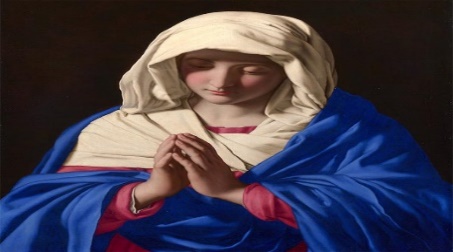 INTENCIONES
Por las intenciones de Nuestra Madre en el Cielo.
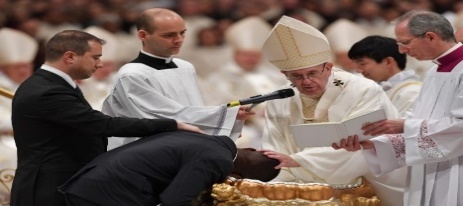 Por toda la Iglesia Católica, por el Santo Papa Francisco, nuestros sacerdotes y religiosas.
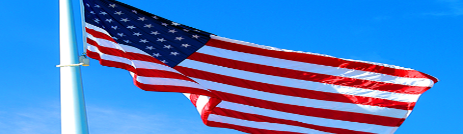 Por los lideres de nuestros países, que promuevan la vida, la paz, y la justicia para todos
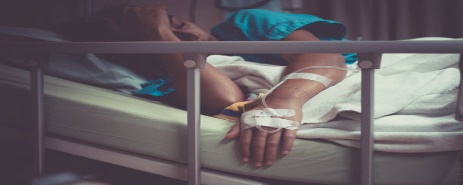 Por los ancianos, los enfermos, los que sufren y los que los cuidan.
Por el fin del Corona Virus
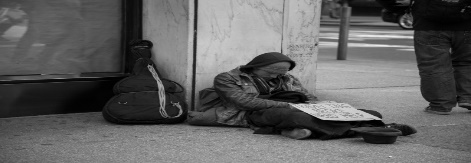 Por los desamparados, los pobres, los desempleados, y todos con problemas financieros
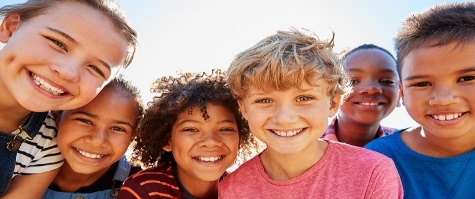 Por los niños y los jóvenes, especialmente los abandonados, los abusados, y los no nacidos en riesgo
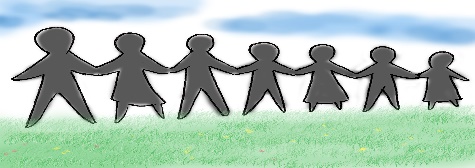 Por las intenciones de nuestras familias y amistades.
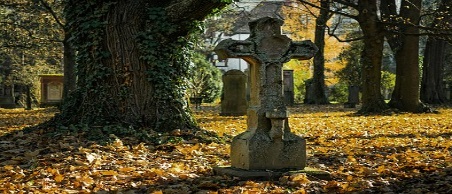 Por las almas del Purgatorio.
Por los que no conocen o rechazan el amor de Jesús.  Amen.
Santo(a)______, Ora por mi niño no nacido que he adoptado espiritualmente en este año escolar, para que nazca sano y crezca feliz. Amen.
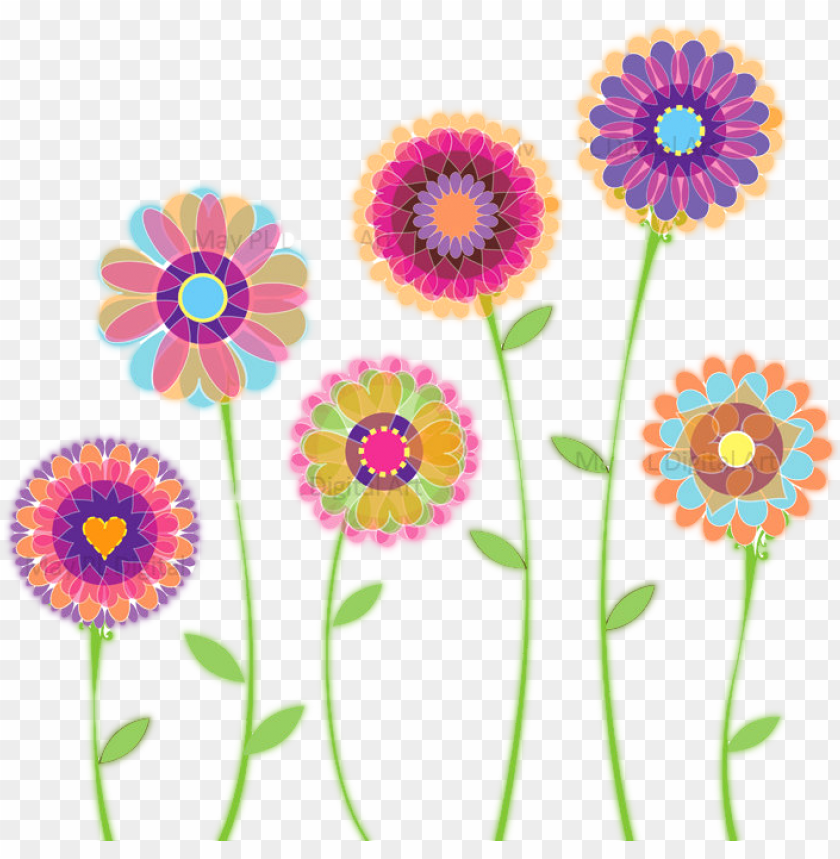 Jesús, Maria, y José, Deseo adoptar espiritualmente a un niño no nacido durante los 9 meses del año escolar. Pido que nazca sano y crezca feliz. Amen.
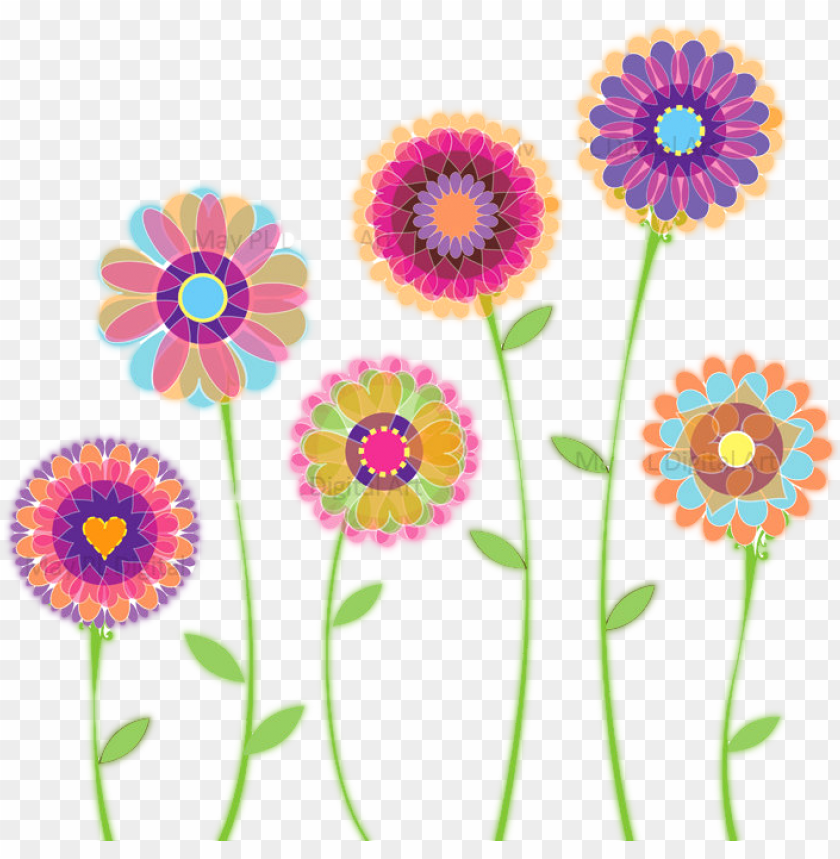 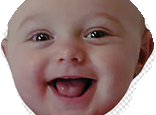 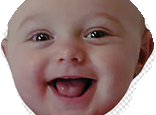 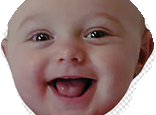 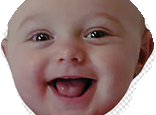 Mónica
(Cora Marie)
La Virgen del Carmen
(Sofia)
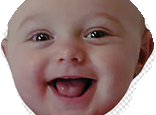 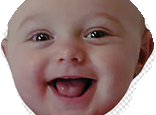 Teresa
Fiorella
Kateri
(Ines)
Francisco de Asís
(Andrea)
Pedro
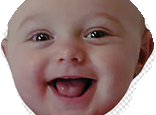 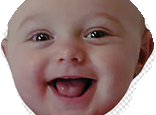 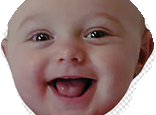 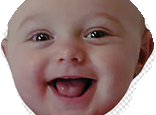 Rosalie
Jacinta
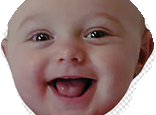 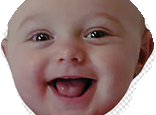 Tomás
Lucía
Francesca
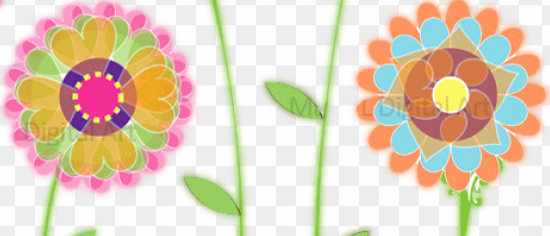 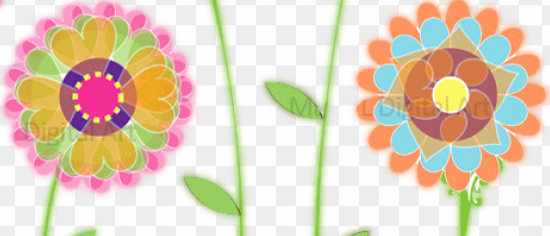 Marco
(Marco)
Clara
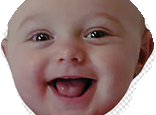 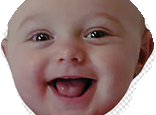 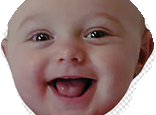 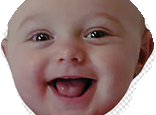 Bernadette
Tarso
Pia
(Pia)
Elena
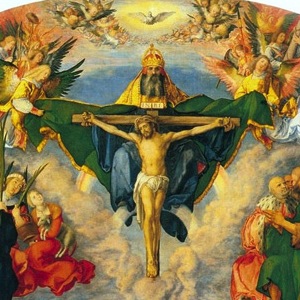 En nombre del Padre, del Hijo, y del Espíritu Santo. Amen.
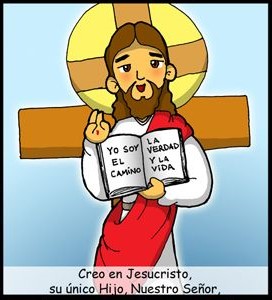 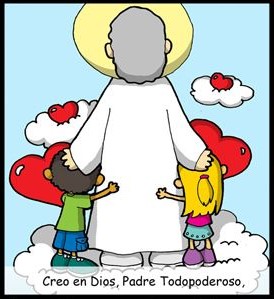 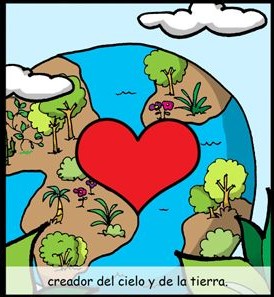 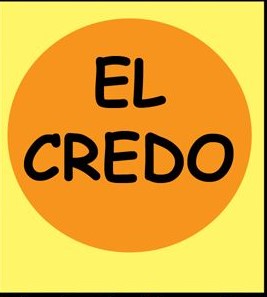 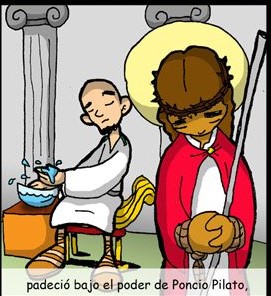 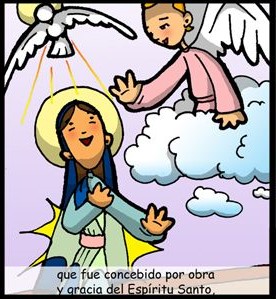 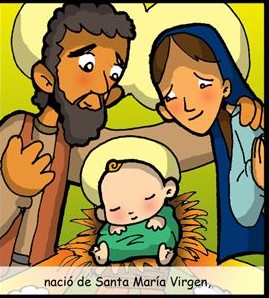 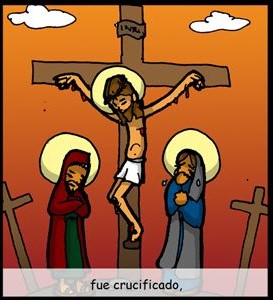 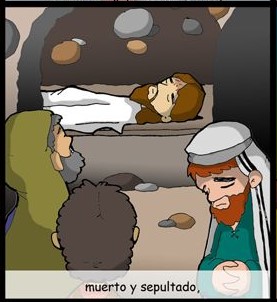 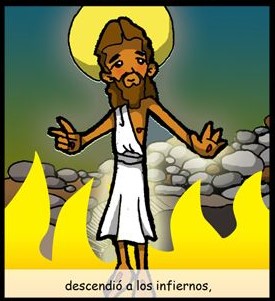 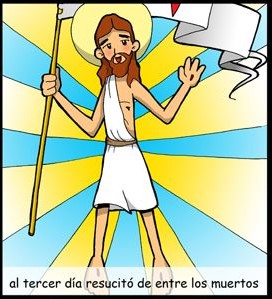 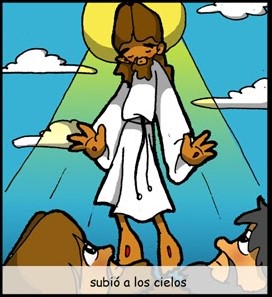 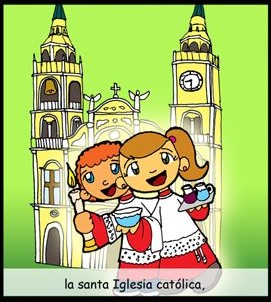 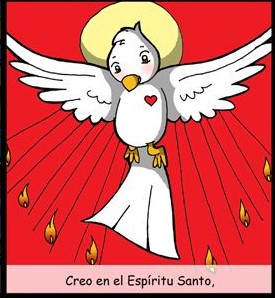 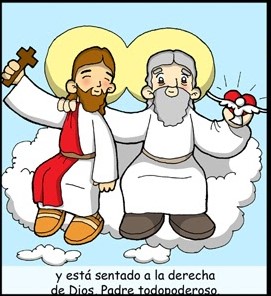 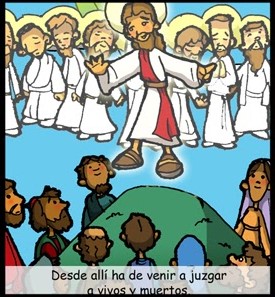 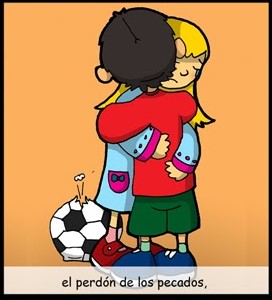 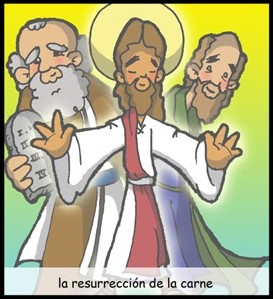 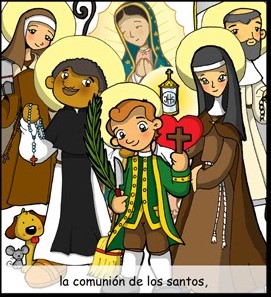 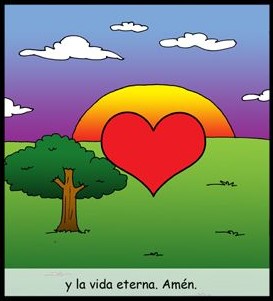 AMEN
El Credo
Creo en Dios, Padre todopoderoso,Creador del cielo y de la tierra.
Creo en Jesucristo, su único Hijo, nuestro Señor,que fue concebido por obra y gracia del Espíritu Santo,nació de santa María Virgen,padeció bajo el poder de Poncio Pilato, fue crucificado, 
muerto y sepultado, descendió a los infiernos,al tercer día resucitó de entre los muertos,subió a los cielos y está sentado a la derecha de
 Dios, Padre todopoderoso. Desde allí ha 
de venir a juzgar a vivos y muertos.
Creo en el Espíritu Santo,la santa Iglesia católica,la comunión de los santos,el perdón de los pecados,la resurrección de la carney la vida eterna.
Amén.
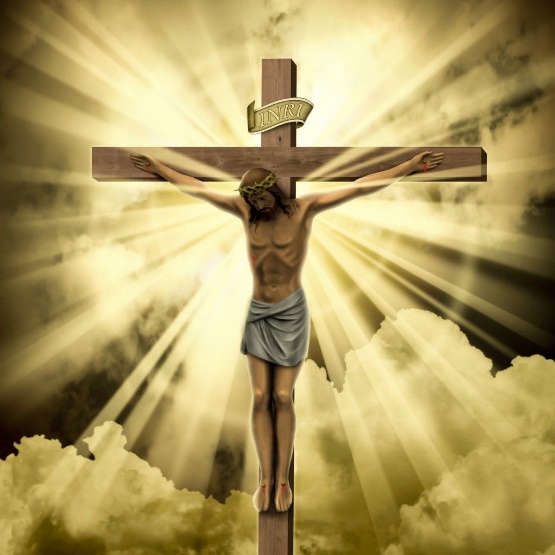 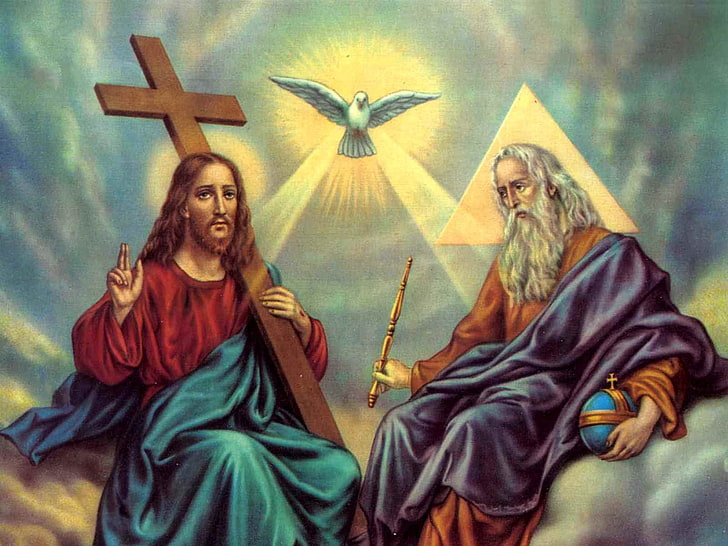 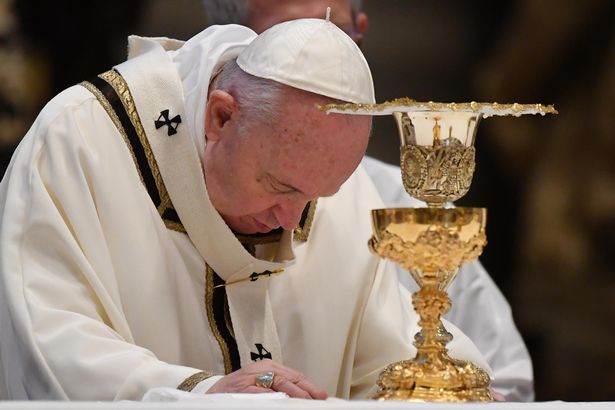 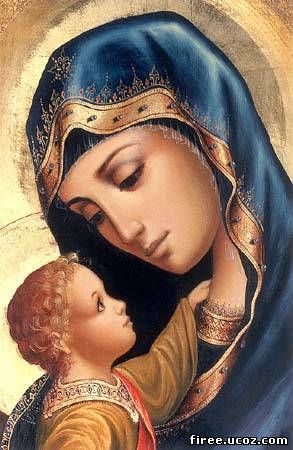 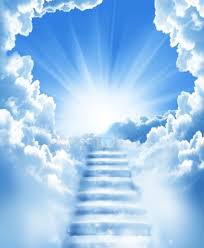 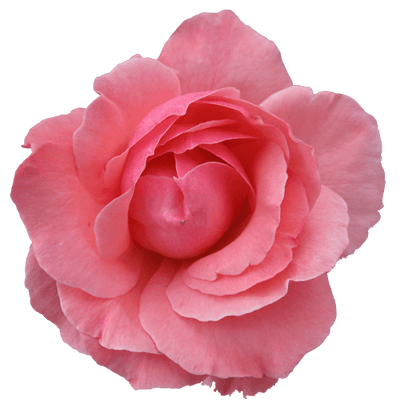 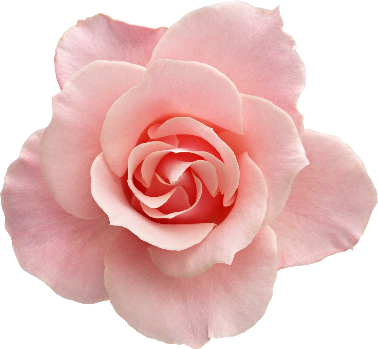 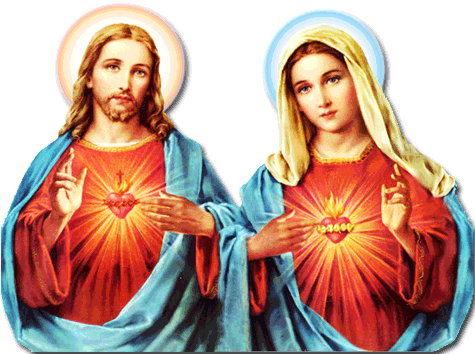 FE
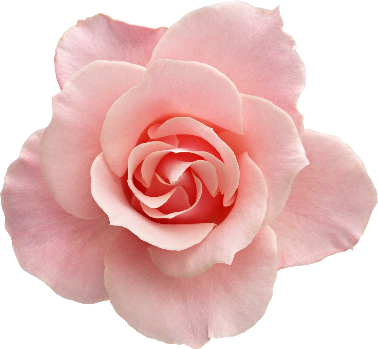 ESPERANZA
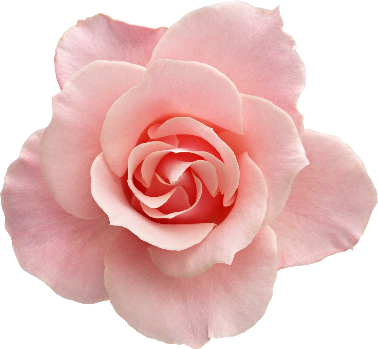 AMOR
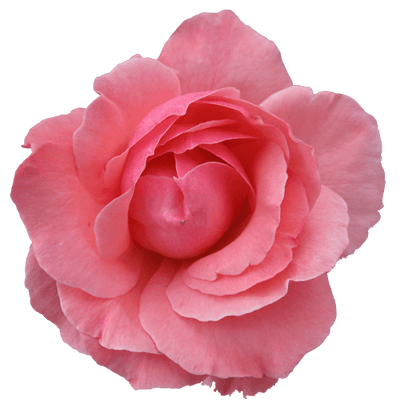 1er Misterio Gozoso-LA ANUNCIACION
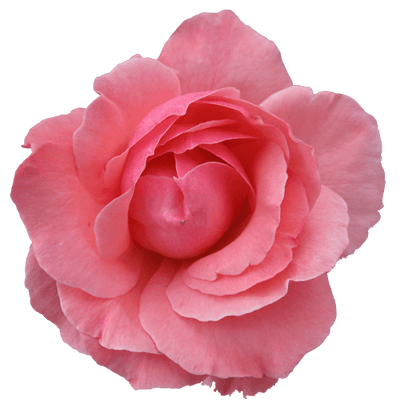 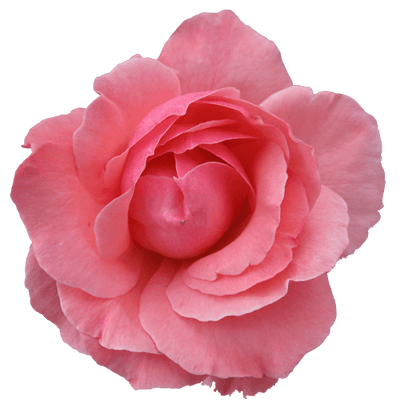 Fruto: Humildad
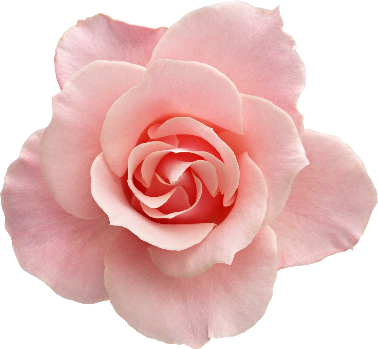 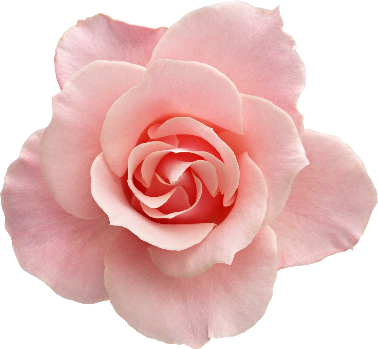 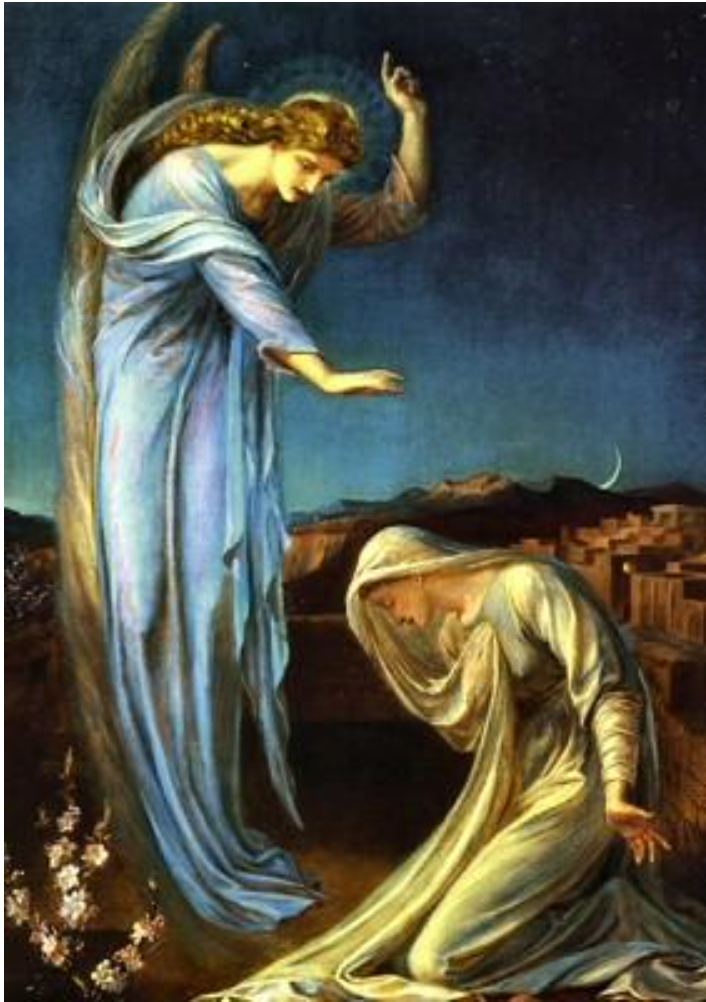 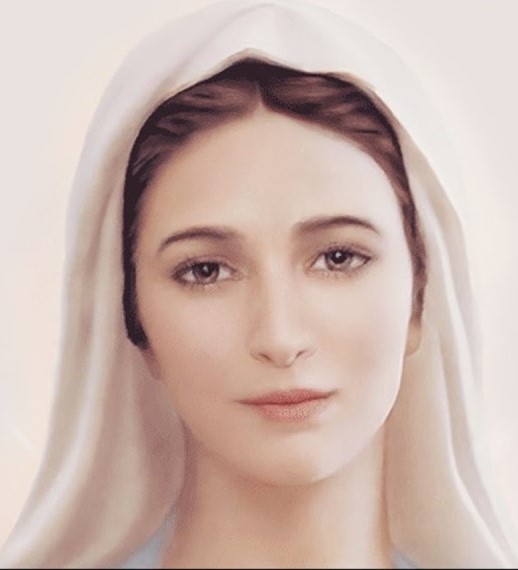 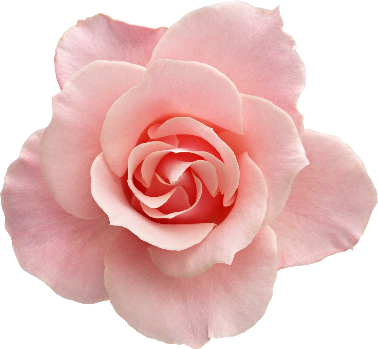 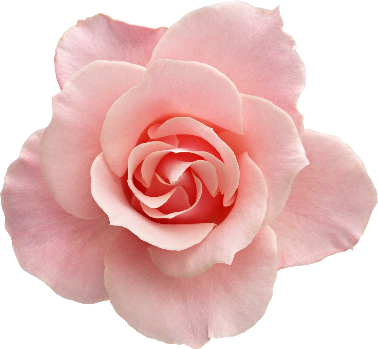 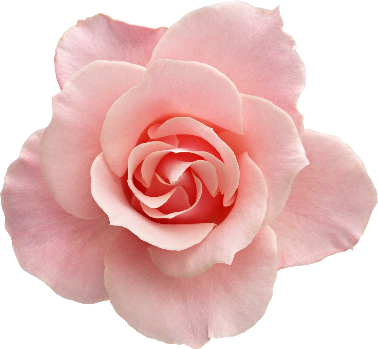 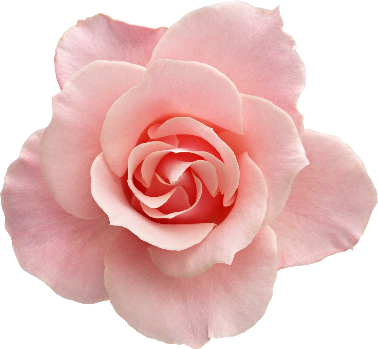 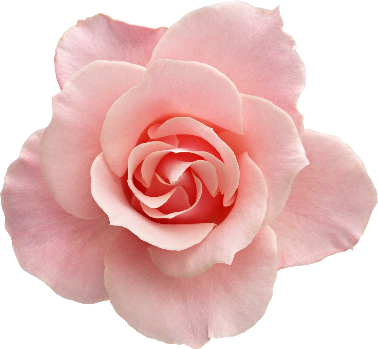 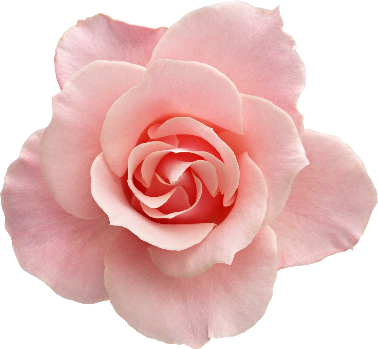 «Al sexto mes el ángel Gabriel fue enviado por Dios a una ciudad de Galilea, llamada Nazaret, a una virgen desposada con un hombre llamado José, de la estirpe de David; el nombre de la virgen era María» (Lc 1,26-27).
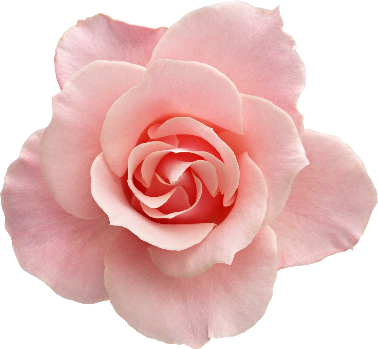 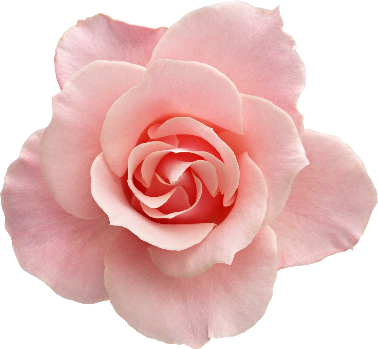 Oh Jesús mío.Perdona nuestros pecadosLíbranos del fuego del infierno. Lleva a todas las almas al Cielo, especialmente las más necesitadas de tu misericordia. Amen.
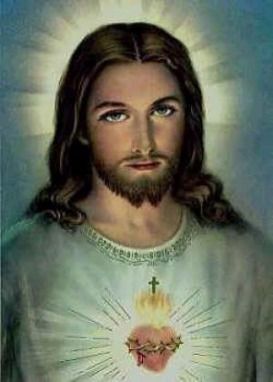 2do Misterio Gozoso-LA VISITACION
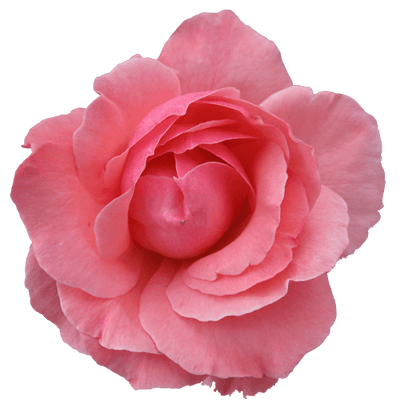 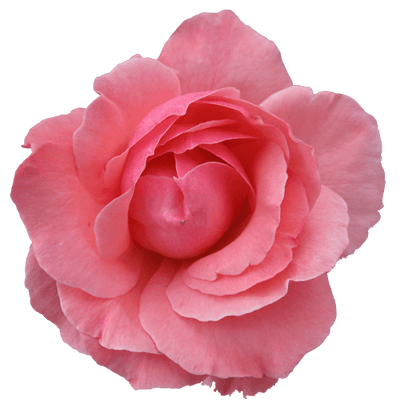 Fruto: Amor al Prójimo
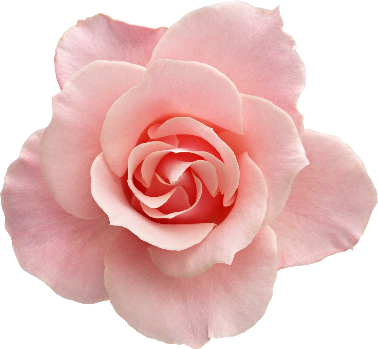 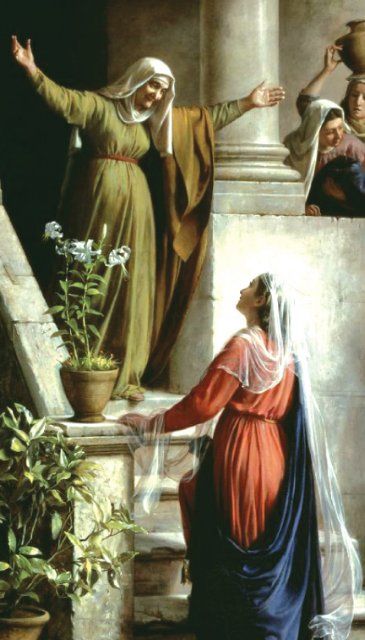 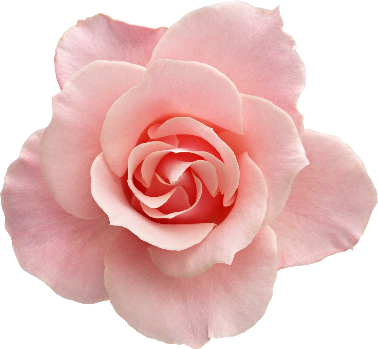 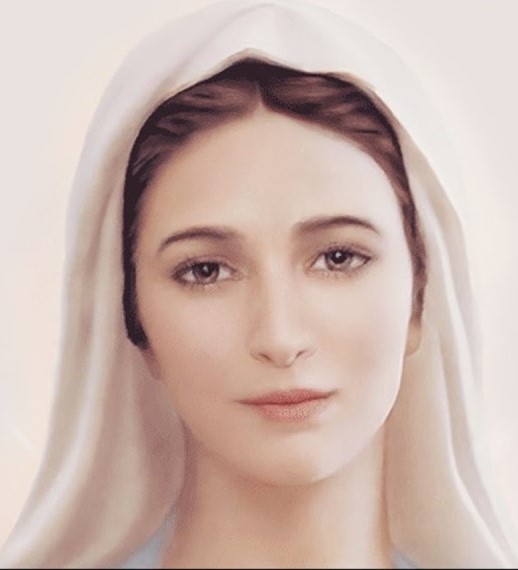 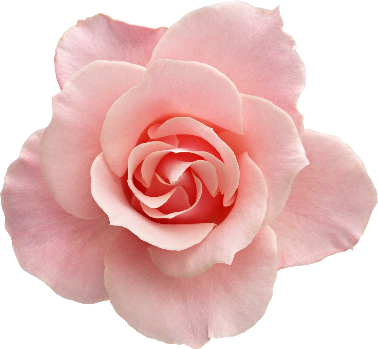 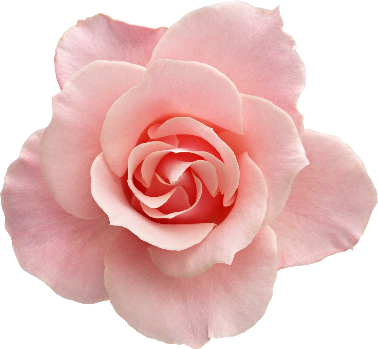 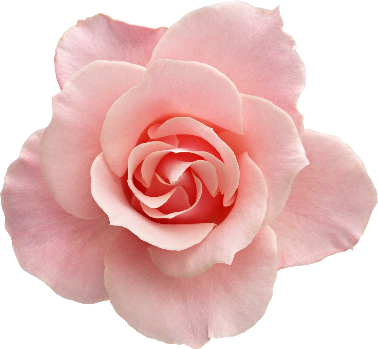 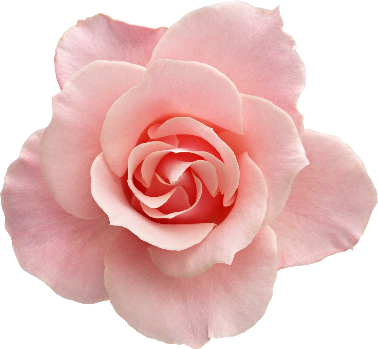 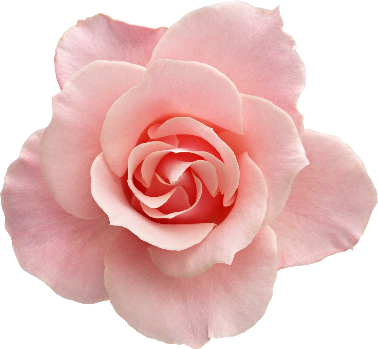 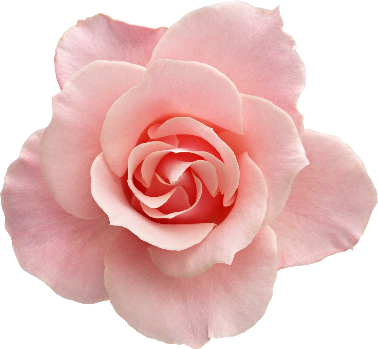 «En aquellos días María se puso en camino y fue aprisa a la región montañosa, a una ciudad de Judá; entró en casa de Zacarías y saludó a Isabel. Y sucedió que, en cuanto Isabel oyó el saludo de María, saltó de gozo el niño en su seno, e Isabel quedó llena de Espíritu Santo; y exclamando a voz en grito, dijo: "Bendita tú entre las mujeres y bendito el fruto de tu seno"» (Lc 1, 39-42)
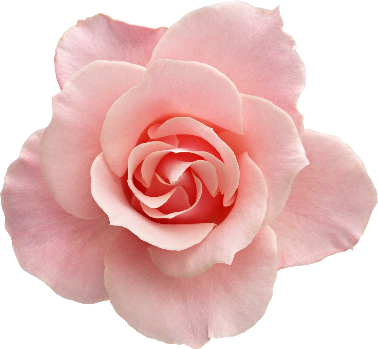 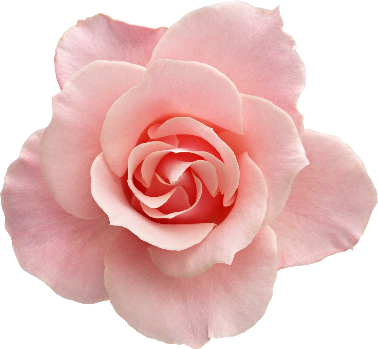 Oh Jesús mío.Perdona nuestros pecadosLíbranos del fuego del infierno. Lleva a todas las almas al Cielo, especialmente las más necesitadas de tu misericordia. Amen.
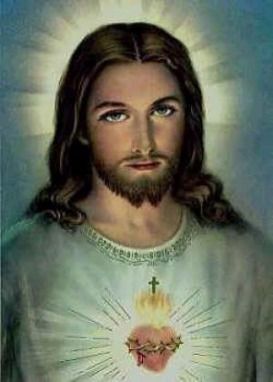 3er Misterio Gozoso-LA NATIVIDAD
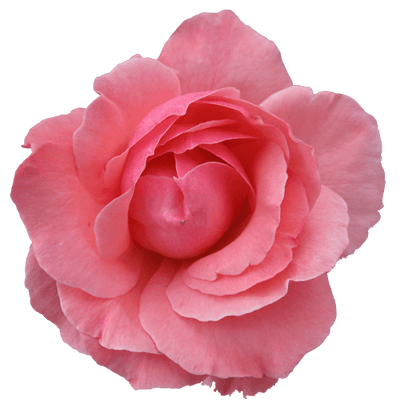 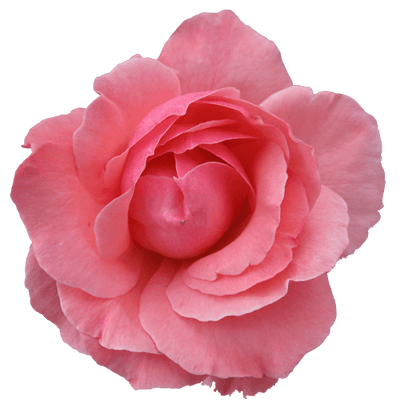 Fruto: Pobreza de Espíritu
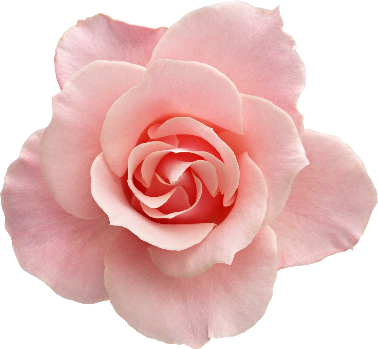 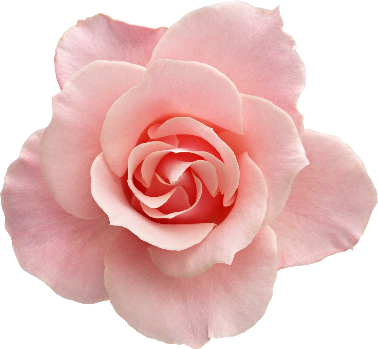 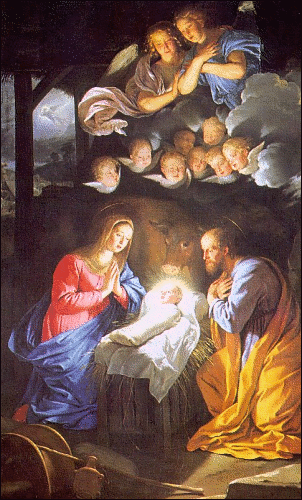 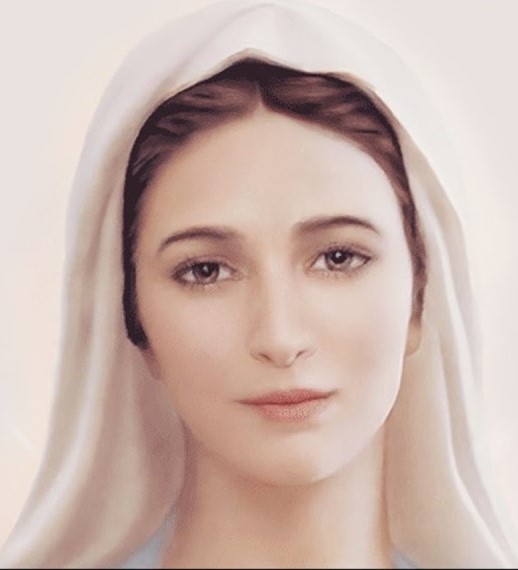 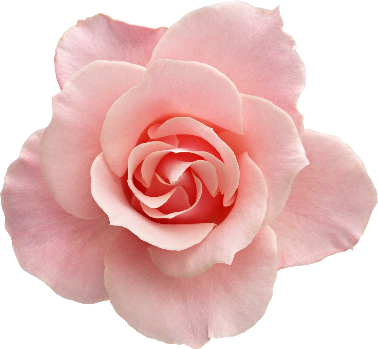 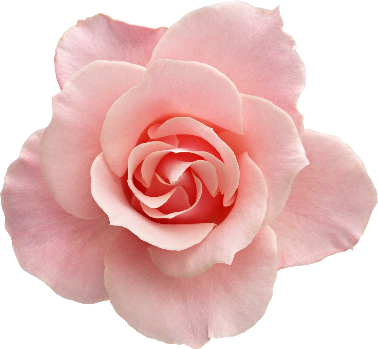 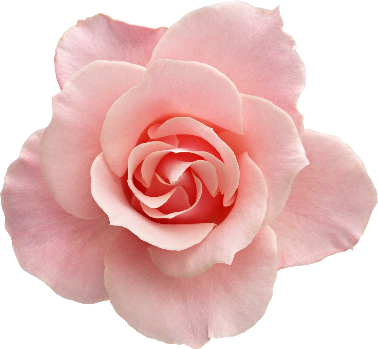 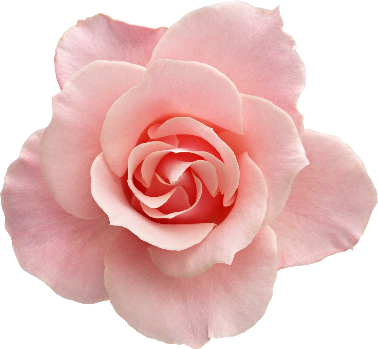 Subió también José desde Galilea, de la ciudad de Nazaret, a Judea, a la ciudad de David, que se llama Belén, por ser él de la casa y familia de David, para empadronarse con María, su esposa, que estaba encinta. Y sucedió que, mientras ellos estaban allí, se le cumplieron los días del alumbramiento, y dio a luz a su hijo primogénito, le envolvió en pañales y le acostó en un pesebre, porque no tenían sitio en el alojamiento» (Lc 2,1-7).
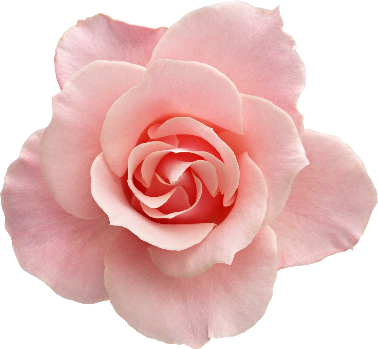 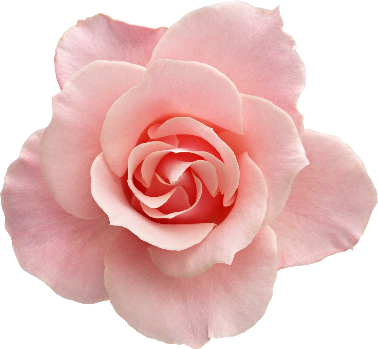 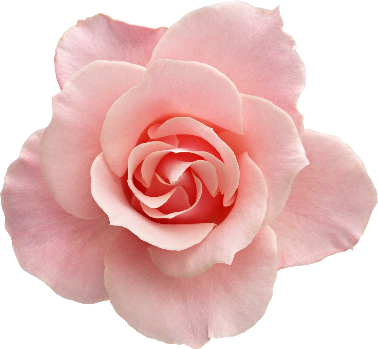 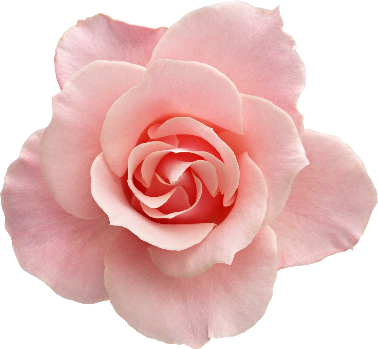 Oh Jesús mío.Perdona nuestros pecadosLíbranos del fuego del infierno. Lleva a todas las almas al Cielo, especialmente las más necesitadas de tu misericordia. Amen.
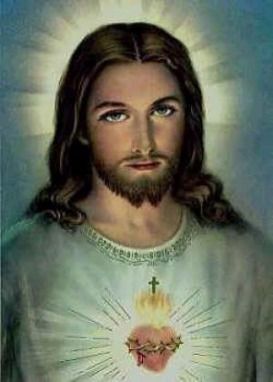 4to Misterio Gozoso-LA PRESENTACION EN EL TEMPLO
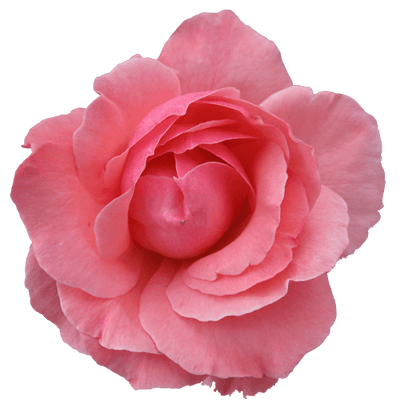 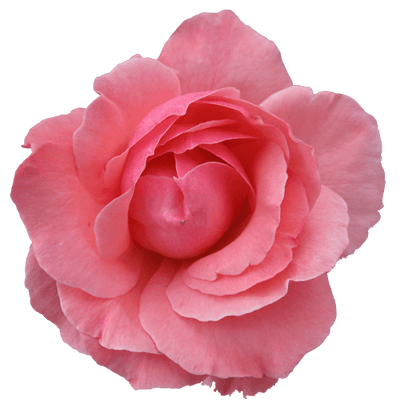 Fruto: Obediencia
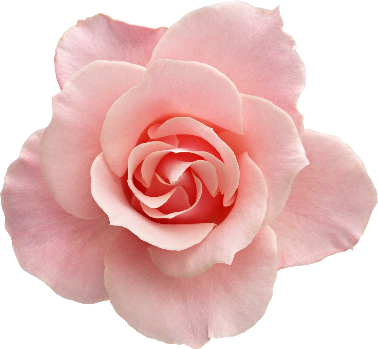 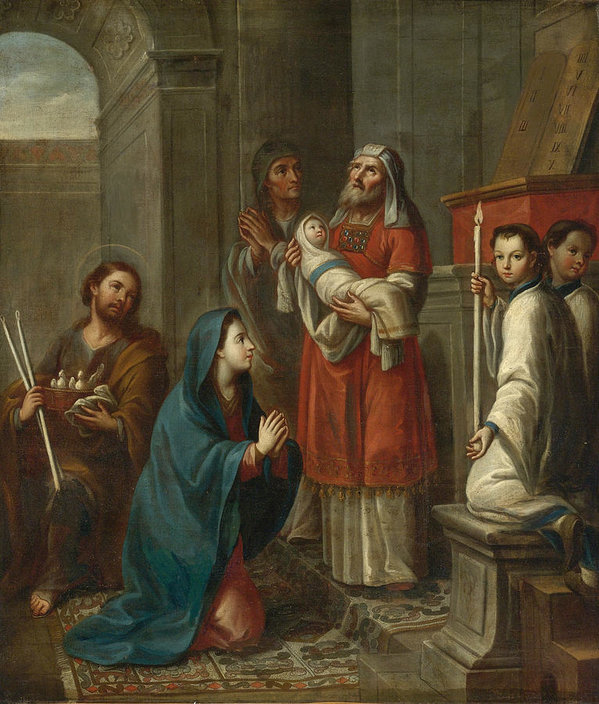 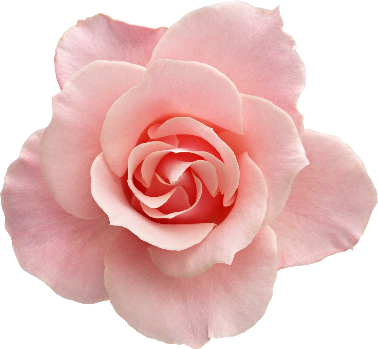 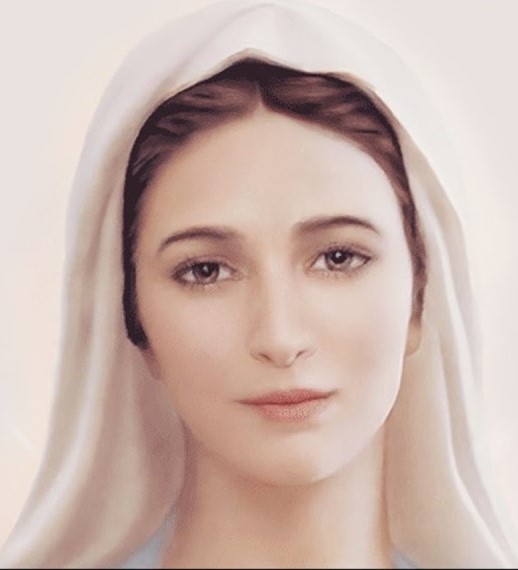 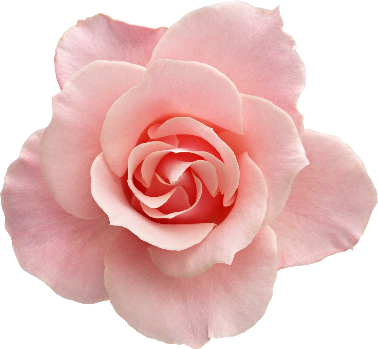 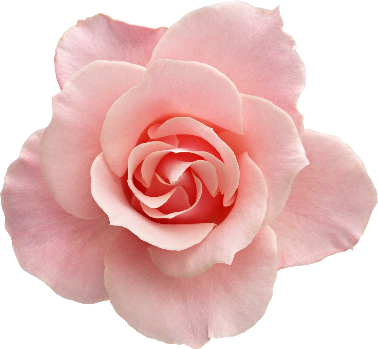 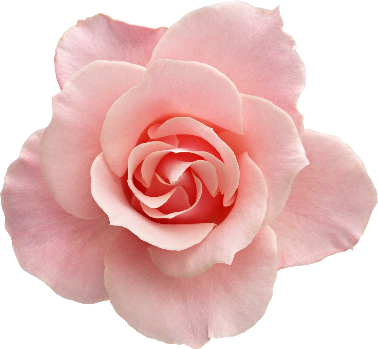 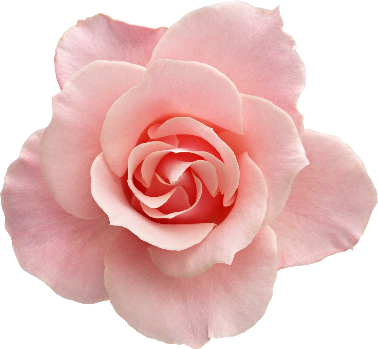 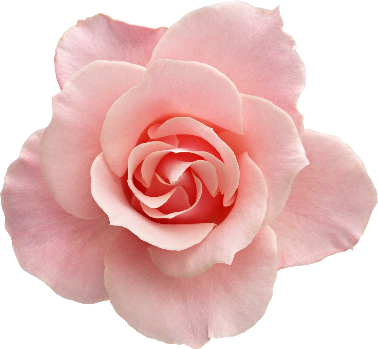 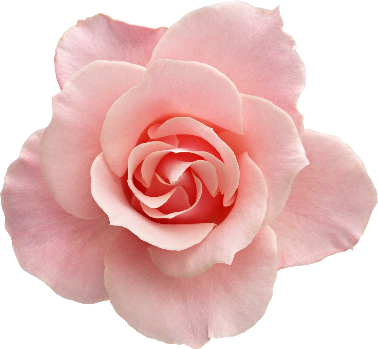 Cuando se cumplieron los días de la purificación de ellos, según la Ley de Moisés, llevaron a Jesús a Jerusalén para presentarle al Señor, como está escrito en la Ley del Señor: Todo varón primogénito será consagrado al Señor y para ofrecer en sacrificio un par de tórtolas o dos pichones, conforme a lo que se dice en la Ley del Señor» (Lc 2, 21-24).
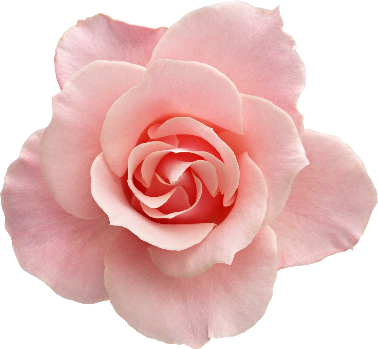 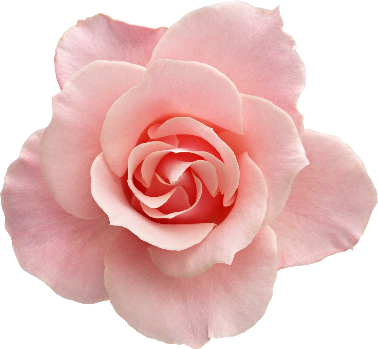 Oh Jesús mío.Perdona nuestros pecadosLíbranos del fuego del infierno. Lleva a todas las almas al Cielo, especialmente las más necesitadas de tu misericordia. Amen.
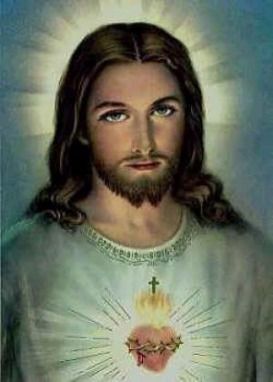 5to Misterio Gozoso-JESUS HALLADO EN EL TEMPLO
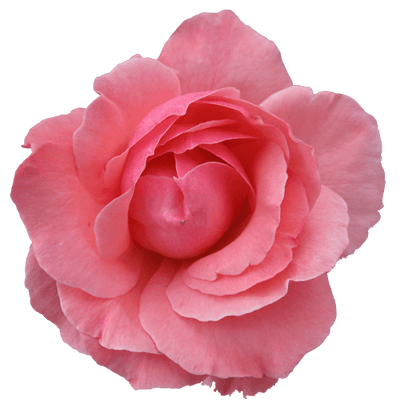 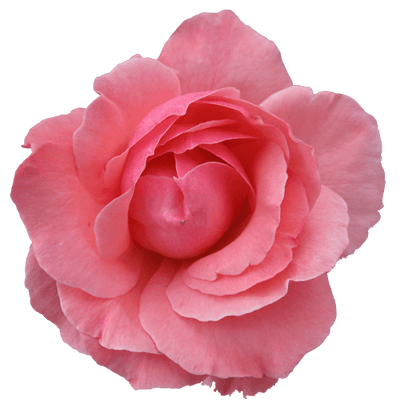 Fruto: Gozo en Encontrar a Jesús
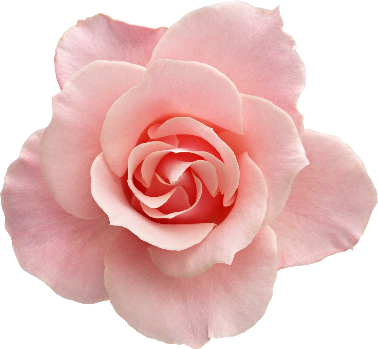 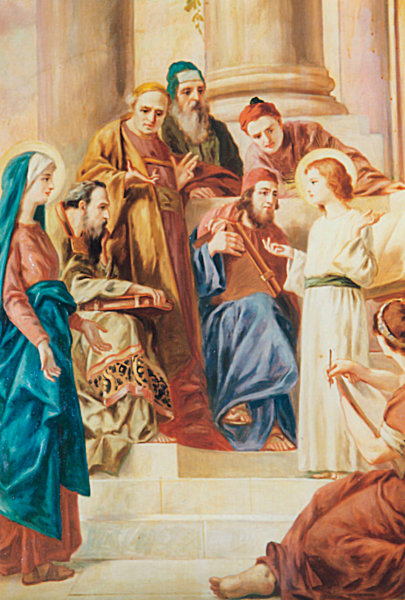 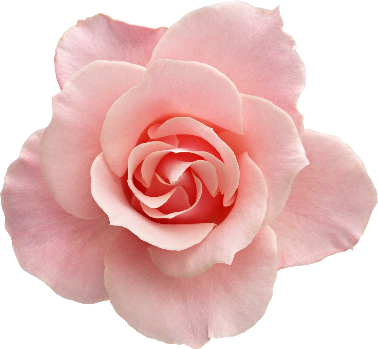 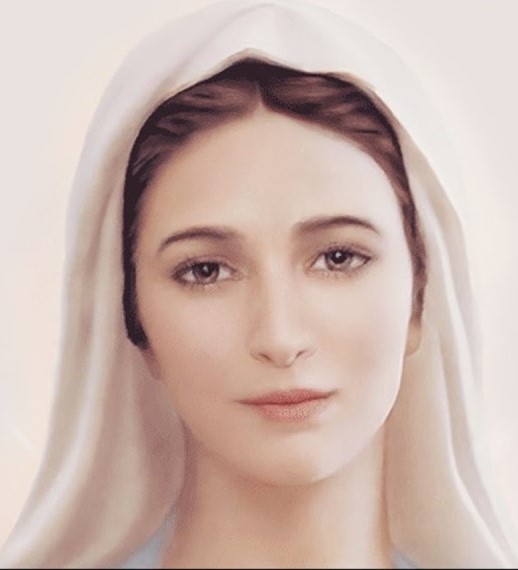 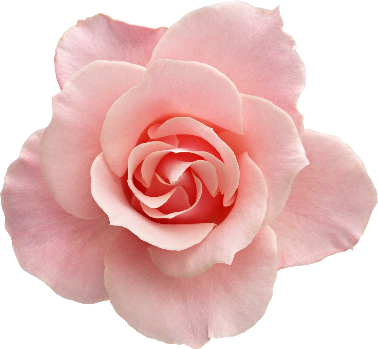 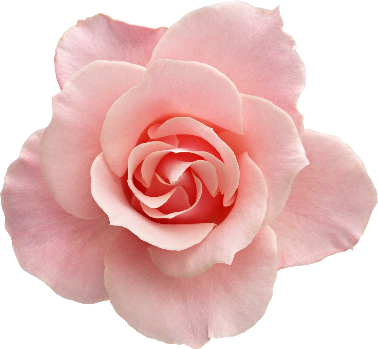 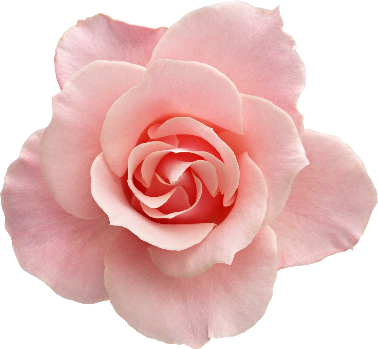 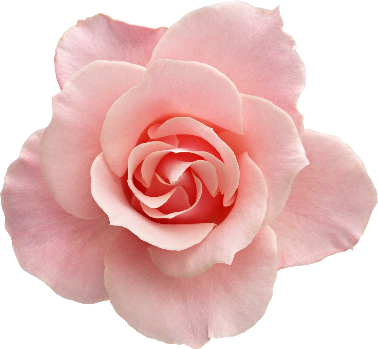 «Sus padres iban todos los años a Jerusalén a la fiesta de la Pascua. Cuando tuvo doce años, subieron ellos como de costumbre a la fiesta y, al volverse, pasados los días, el niño Jesús se quedó en Jerusalén, sin saberlo sus padres... Y sucedió que al cabo de tres días, le encontraron en el Templo sentado en medio de los maestros, escuchándoles y preguntándoles; todos los que le oían, estaban estupefactos por su inteligencia y sus respuestas» (Lc 2, 41-47)
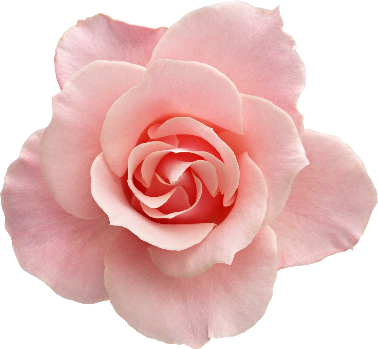 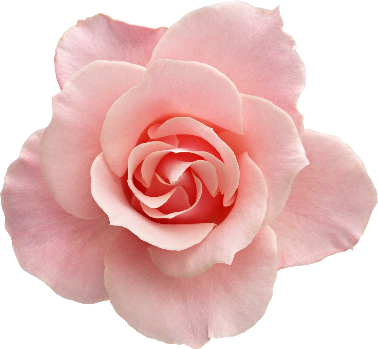 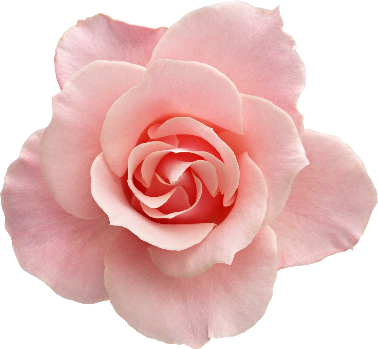 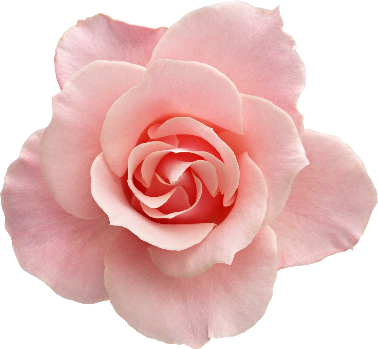 Oh Jesús mío.Perdona nuestros pecadosLíbranos del fuego del infierno. Lleva a todas las almas al Cielo, especialmente las más necesitadas de tu misericordia. Amen.
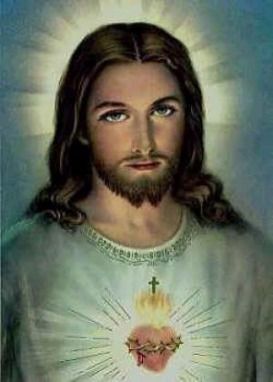 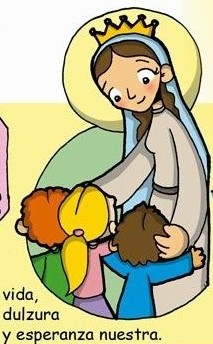 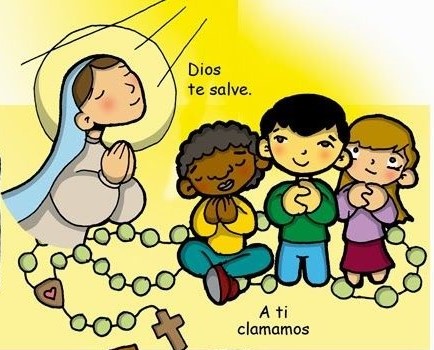 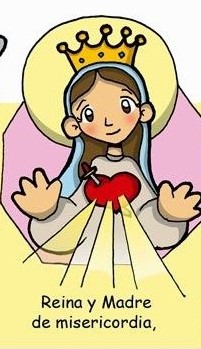 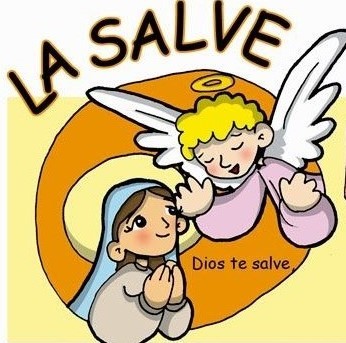 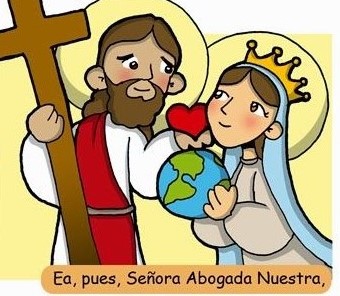 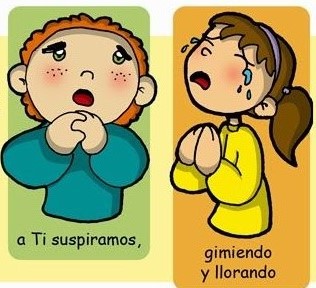 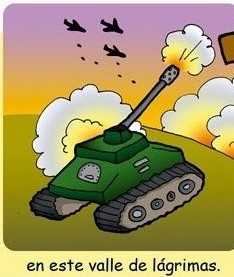 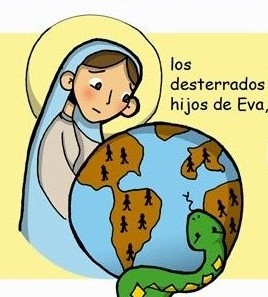 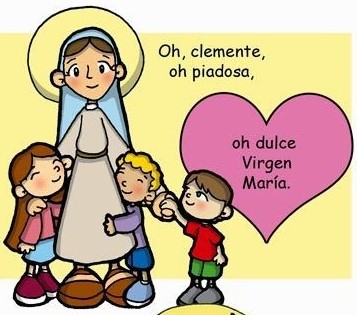 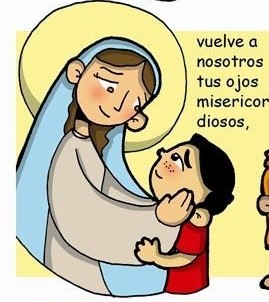 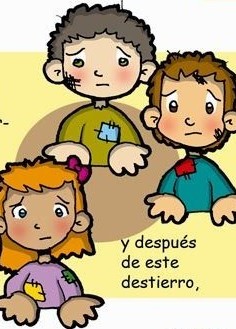 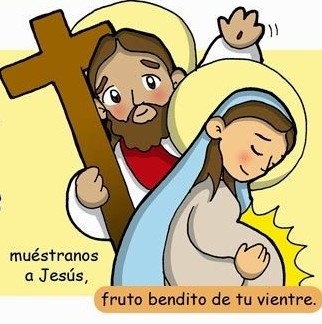 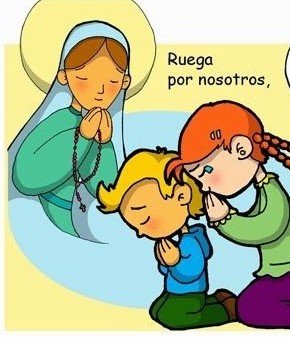 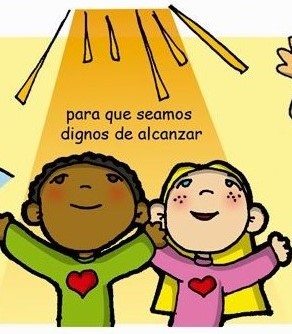 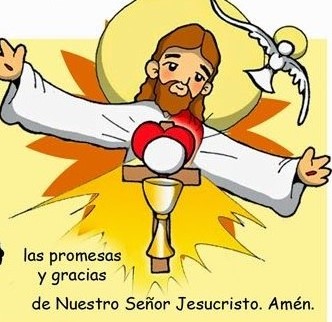 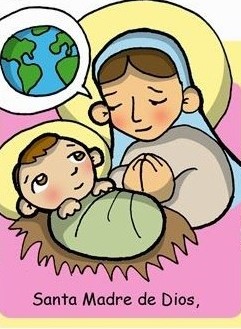 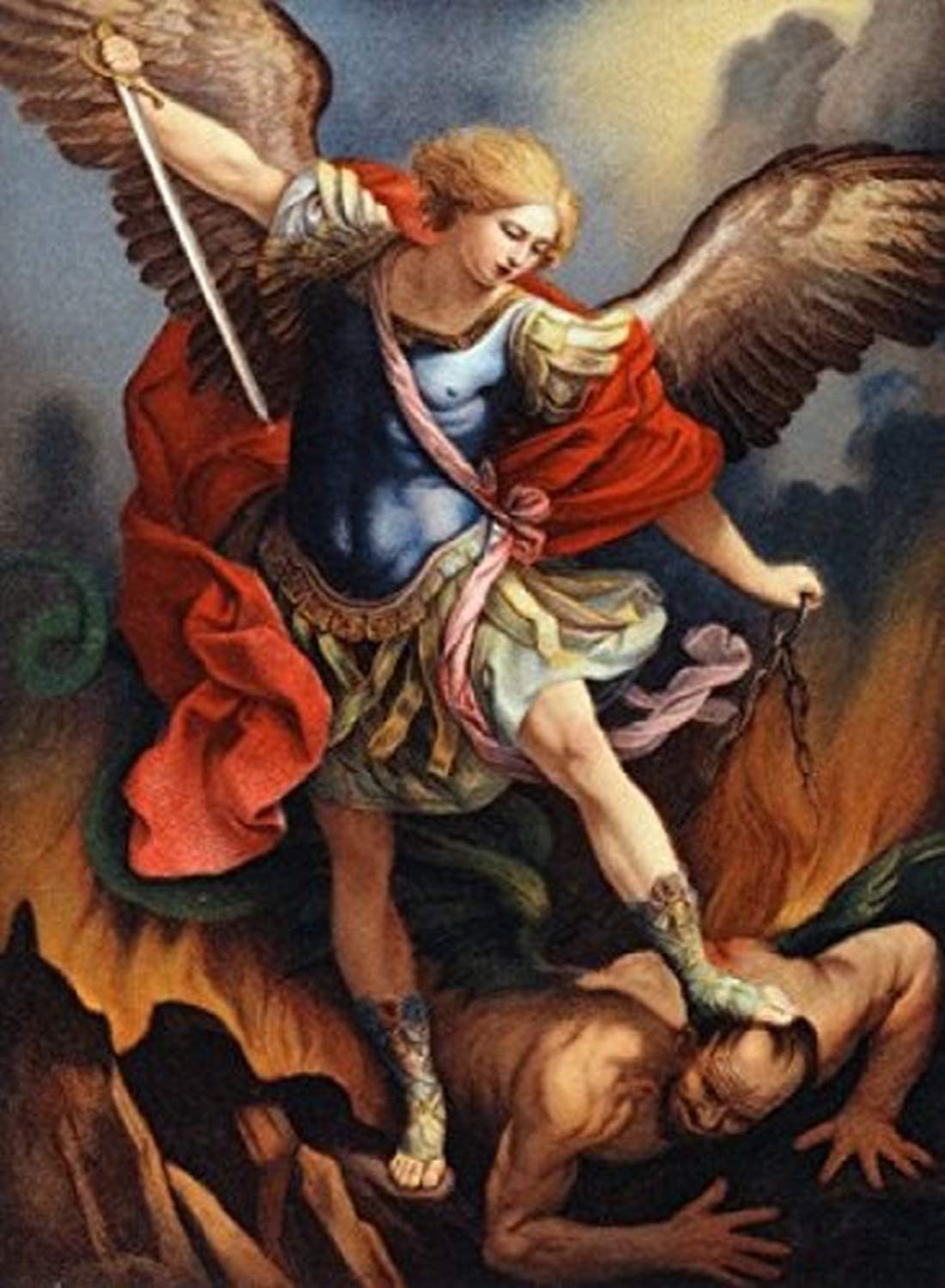 San Miguel Arcángel, defiéndenos en la batalla. Sé nuestro amparo contra las perversidades y acechanzas del demonio. Que Dios manifieste sobre él su poder, es nuestra humilde súplica. Y tú, oh Príncipe de la Milicia Celestial, con el poder que Dios te ha conferido, arroja al infierno a Satanás, y a los demás espíritus malignos que vagan por el mundo para la perdición de las almas. Amén.
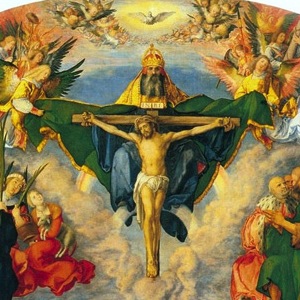 En nombre del Padre, del Hijo, y del Espíritu Santo. Amen.